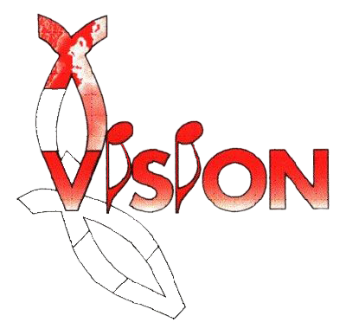 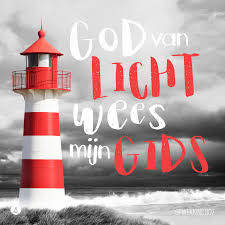 God van licht
In mijn twijfels mijn verdriet
  in mijn falen ontbreekt U niet
  In Uw liefde reist U mee
  U bent de rust als het stormt op zee
  U bent de rust als het stormt op zee
In mijn onrust neemt U mijn hand
  in mijn vragen houdt Uw Woord stand
  In Uw liefde reist U mee
  U bent de rust als het stormt op zee
  U bent de rust als het stormt op zee
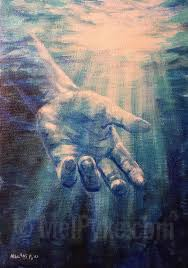 God van licht, wees mijn Gids
  leid mij door het donker
  ik vertrouw op U
  God van licht, wees mijn Gids
  leid mij door het donker
  veilig naar de kust waar U woont
  waar U woont …
Storm en golven vrees ik niet
  in de morgen zing ik mijn lied
  In Uw liefde reist U mee
  U bent de rust als het stormt op zee
  U bent de rust als het stormt op zee
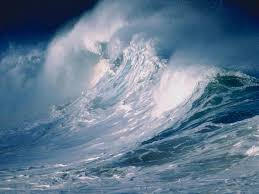 God van licht, wees mijn Gids
  leid mij door het donker
  ik vertrouw op U
  God van licht, wees mijn Gids
  leid mij door het donker
  veilig naar de kust waar U woont
  waar U woont …
U schijnt feller
  dan de sterren
  Heer U leidt ons door de storm.
  4x
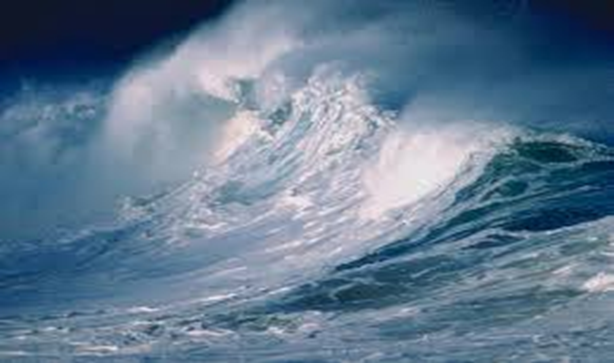 God van licht, wees mijn Gids
  leid mij door het donker
  ik vertrouw op U
  God van licht, wees mijn Gids
  leid mij door het donker
  veilig naar de kust waar U woont
  waar U woont …
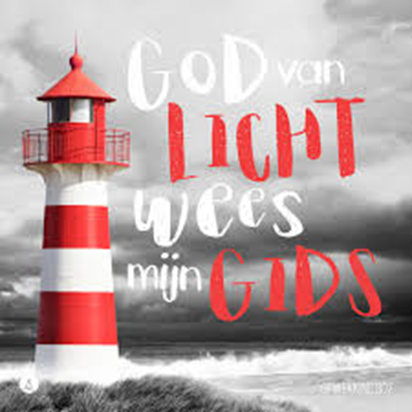 *